Правові засади соціального захисту окремих категорій громадян
Вступ
Право соціального забезпечення є невід’ємною складовою загальної системи національного права України. 
Основне завдання цієї галузі – регулювання суспільних відносин у сфері матеріального забезпечення і соціального обслуговування найбільш незахищених верств населення України – пенсіонерів, інвалідів, громадян похилого віку, інших непрацездатних осіб, сімей з дітьми, малозабезпечених сімей тощо.
1. Поняття «соціальний захист» та «соціальне забезпечення».
Соціальний захист – це система державних гарантій для реалізації прав громадян на працю і допомогу під час безробіття, надання державної допомоги, пільг та інших видів державної підтримки малозабезпеченим громадянам та сім’ям, які виховують дітей, матеріальне забезпечення при досягненні пенсійного віку тощо.
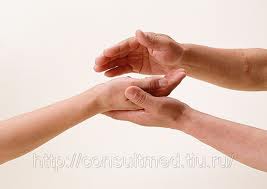 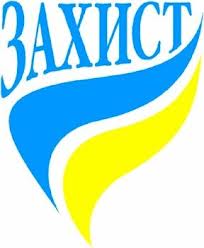 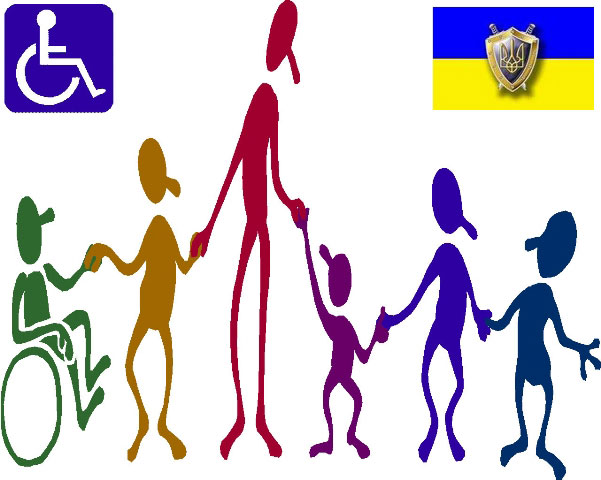 Основні види соціального забезпечення
Отже, соціальне забезпечення це організаційно-правова діяльність держави щодо матеріального забезпечення, соціального обслуговування, надання медичної допомоги за рахунок спеціально створених фінансових джерел осіб, які зазнали соціального ризику, в наслідок якого відбулась втрата здоров’я та (або) засобів до існування і не можуть матеріально забезпечити себе та своїх утриманців.
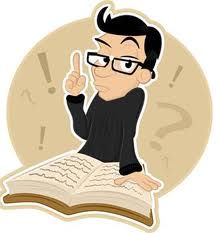 Держава у відповідності до Конституції України гарантує всім громадянам реалізацію їх прав у сфері соціального захисту шляхом організації та проведення системи державних та громадських заходів щодо забезпечення соціального захисту населення.
До таких заходів відносять: 
створення розгалуженої мережі закладів соціально-культурних послуг та соціального забезпечення;
надання громадянам гарантованого рівня соціального забезпечення та соціального обслуговування, що визначається на підставі соціальних нормативів;
встановлення відповідальності за порушення прав і законних інтересів громадян щодо соціального захисту.
(існує близько 200 соціальних програм та 275 центрів 
Соціальних служб для молоді)
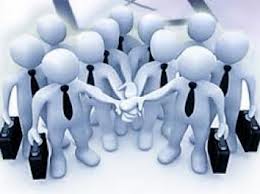 2. Поняття права соціального забезпечення
Право соціального забезпечення – це система норм, які регулюють суспільні відносини, що направлені на матеріальний захист людини і громадянина з метою матеріального покращення існування людини і громадянина та надання соціальних послуг.
Право соціального захисту – це система норм, які регулюють суспільні відносини щодо реалізації, охорони і захисту соціальних прав людини і громадянина з метою збереження, відтворення та розвитку людського суспільства.
Право соціального забезпечення є частиною (елементом) права соціального захисту
40%
60 %
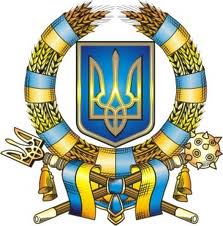 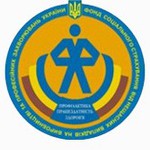 Конституція України (ст.46) встановила право громадян на соціальний захист, що включає право на забезпечення в разі повної, часткової втрати працездатності, втрати годувальника, безробіття, а також у старості та в інших випадках, передбачених законом. В Конституції йдеться про право на соціальний захист,  а не право на соціальне забезпечення.
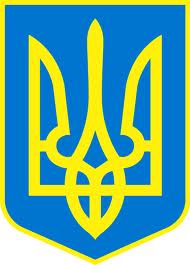 Право соціального забезпечення належить до соціальних прав. Це одне з природжених прав людини, яке визнане світовим співтовариством і закріплене в основних міжнародно-правових документах:
Загальна декларація прав людини (ООН, 1948 р.)
Міжнародний пакт про економічні, соціальні, та культурні права (ООН,1966 р.)
Європейська соціальна хартія  (Рада Європи 1961р.) переглянута в 1996р. 
Постанова Верховної Ради України від 21 грудня 1993 р.
      У Міжнародному пакті про економічні, соціальні, культурні права, який Україна ратифікувала 19 жовтня 1973 року визнається право кожної особи на соціальне забезпечення.
Предмет права соціального забезпечення формують відносини:
Схематичне зображення процесу виникнення соціально-забезпечувальних відносин:
звернення особи
соціальний ризик
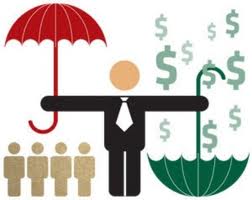 рішення компетентного органу про призначення матеріального забезпечення